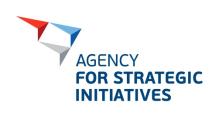 Russian Government Scholarship -Global Education Program (GEP)
Agency for Strategic Initiatives

Ksenia Ivanenko
WHAT IS GEP?
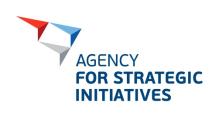 GEP is a new government-sponsored funding program for the citizens of the Russian Federation enrolled on the programs at the leading higher education institutions. GEP ensures the employment of the participants in accordance with the obtained qualifications in organizations registered in the Russian Federation
Official Documents
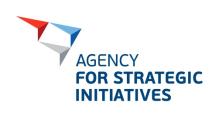 The President of the Russian Federation Decree № 967  “Measures to Improve/Develop Russia’s Human Resources Potential”  28 December 2013
The Russian Federation Government Decree № 568, 20 June 2014
	http://government.ru/docs/13277
List of the higher education institutions  approved by the RF Government Decree of June 20, 2014 No.1094-r. 
	http://government.ru/docs/13280
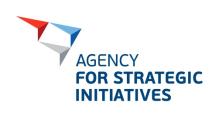 Program Aims
The RF Human Resource Potential Development through trainings of prospective employees in the areas of science, engineering, medicine, education and management in social sphere at the leading foreign higher education institutions
Financial support for the citizens of the RF admitted to the leading foreign HEIs and complying with the employment regulations in accordance with the qualifications obtained
Program Highlights
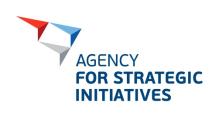 Priority areas: 5
Specializations: 32
Leading foreign HEIs: up to 222 from 27 countries
Participants: no less than 1500
Prospective employers: no less than 200
Priority areas
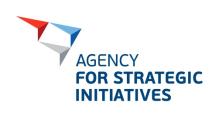 Eligibility
You are
A citizen of the Russian Federation, who has already enrolled in the program from the list of foreign educational institutions that provide educational programs at a quality which meets the highest international standards; 
Ready to commit yourself to returning to Russia  upon completion of your studies and obtain employment in an organization in Russia in accordance with the qualification gained for a term of at least 3 years
The HEIs are from
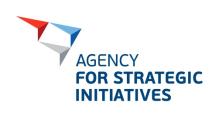 Funding sources
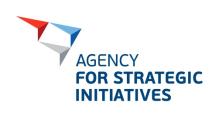 State funding
 The total amount of allocations from the Federal Budget: RUB 4,41 Bln.  
2014 – RUB 1,47 Bln.
2015 – RUB 1,47 Bln.
2016 -  RUB 1,47 Bln.

 Other sources
Expense Coverage
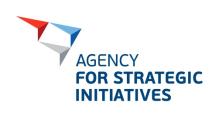 What does the program scholarship cover?

Tuition
Travel expenses
Health insurance
Living expenses
Meals
Academic literature

The total expenditure for one year of study may not exceed 1381.8 thousand rubles
How does it work?
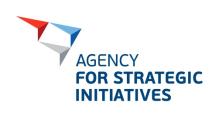 Key Players
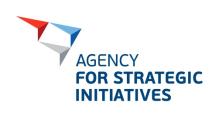 Ministry of Education and Science of the Russian Federation
GEP operator
Students
Non-profit organization managing the program
Leading foreign higher education institutions
Russian employers
The participant obligations
Upon completion of their studies, the program participants are expected to return to Russia within 30 calendar days
On their return to Russia, the program participants are given a period of up to  3 months to choose the employing organization and location from the list of prospective employers formed in accordance with the criteria established by the program 
The program participants may change employers, but not more than 2 times during the period of his/her participation in the program
The program participant needs to work for his/her employer  in accordance with the qualification gained for at least 3 years
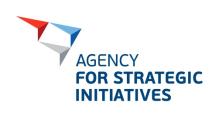 Responsibility for failure to fulfill the obligations
Full reimbursement of program costs
Penalty payment, twice the total amount provided for the program participant  by the RF Government
The next steps
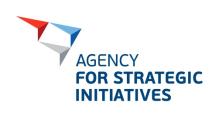 Preparation and approval of the GEP documentation
The tender for the GEP operator
Establishment of the GEP Supervisory Board
Meetings with the GEP Supervisory Board
Setting up the official program website with online registration for the electronic queuing system  
Developing procedures for working with applicants and prospective employers
Targeted outcome
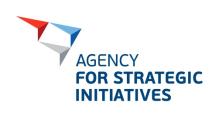 Building the highly-qualified human resources for Russian employers (particularly those from the Eastern Siberia and the Far Eastern economic regions) in order to facilitate the processes of modernization and implementation of innovative technologies to realize the potential for future growth in social sphere
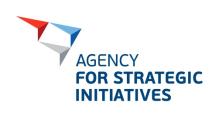 Further information on the GEPcan be found at
Facebook:
https://www.facebook.com/groups/globaleduintegration/

E-mail:
global.education.program@gmail.com
kb.ivanenko@asi.ru